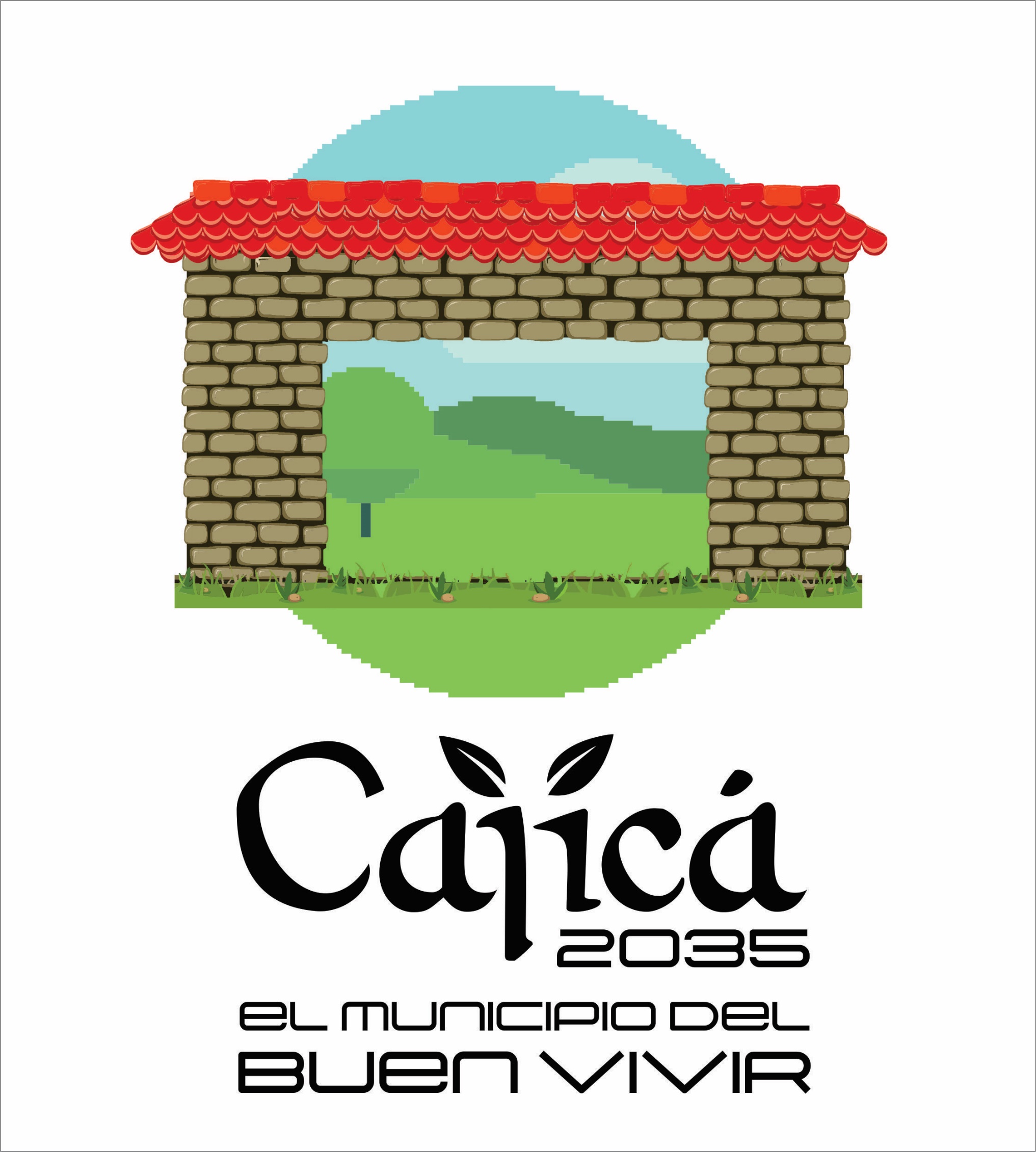 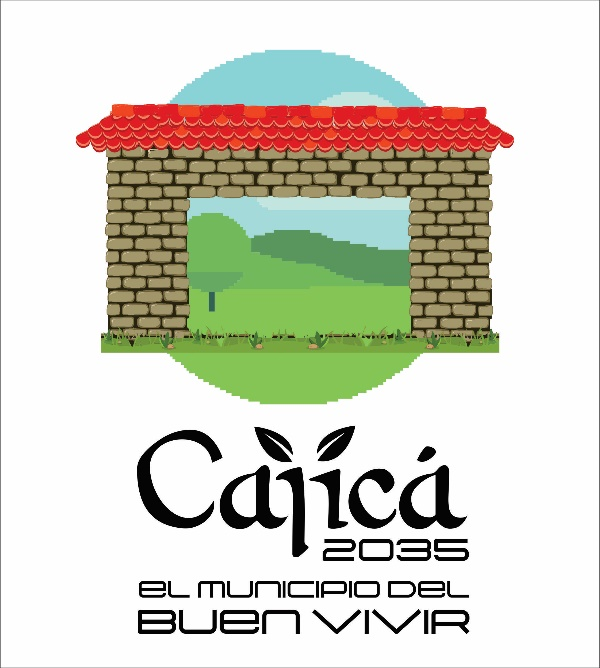 Proceso de construcción colectiva de conocimientoAVANCE PLAN ESTRATÉGICO
Proceso de construcción colectiva de conocimiento Hacienda la Fagua,  31 de mayo de 2019
INDICE
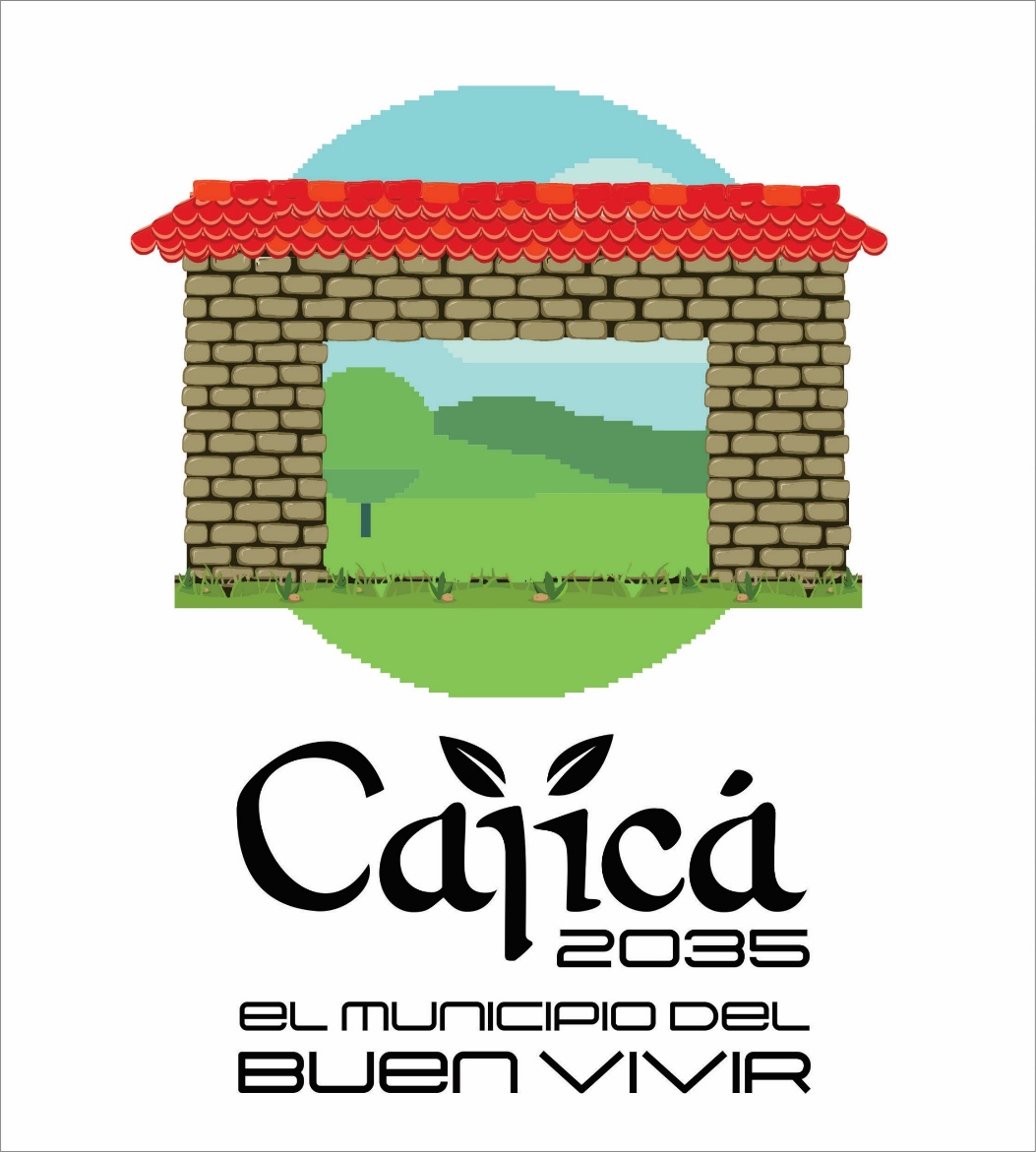 AGENDA
OBJETIVOS DE LA SESIÓN
RESUMEN EJECUTIVO
LINEAMIENTOS ESTRATÉGICOS: 
	MISIÓN
	VISIÓN
	ODS
DIRECCIONAMIENTO ESTRATÉGICO:
MAPA ESTRATEGICO ARTICULACIÓN ODS
MAPA ESTRATEGICO TEMAS PRIORIZADOS 
MAPA ESTRATEGICO DESCRIPCIÓN

RELACIÓN EJE CON OBJETIVOS
DOCUMENTO: DESARROLLO TERRITORIAL SUSTENTABLE COMO SUMA SINÉRGICA DE CINCO RIQUEZAS.
        CARLOS H. FONSECA
20 METAS DEL PLAN NACIONAL DE DESARROLLO
GLOSARIO
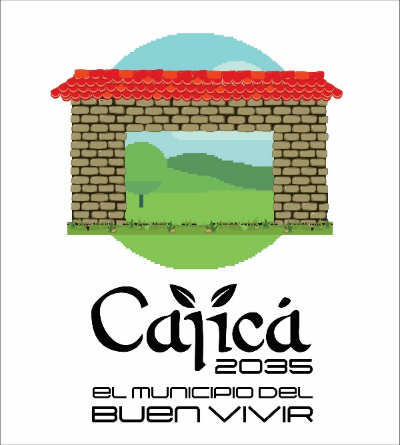 CONSTRUCCIÓN COLECTIVA DE CONOCIMIENTOPLAN ESTRATEGICO CAJICA 2035
AGENDA
Jornada Mañana


7:30 am – 8:00 am  
Presentación Objetivos de la jornada. 
Plan Estratégico  2035  y Estructura Conceptual. 
Albeiro Ulloa

8:00 am – 9:30 am
Taller validación Objetivos 
Grupo de trabajo interdisciplinario

9:30 am – 9:45 am
Break

9:45 am – 12:00 am
Taller validación Sub-Objetivos. 
Grupo de trabajo interdisciplinario

12:00 am – 2:00 ´m
Almuerzo
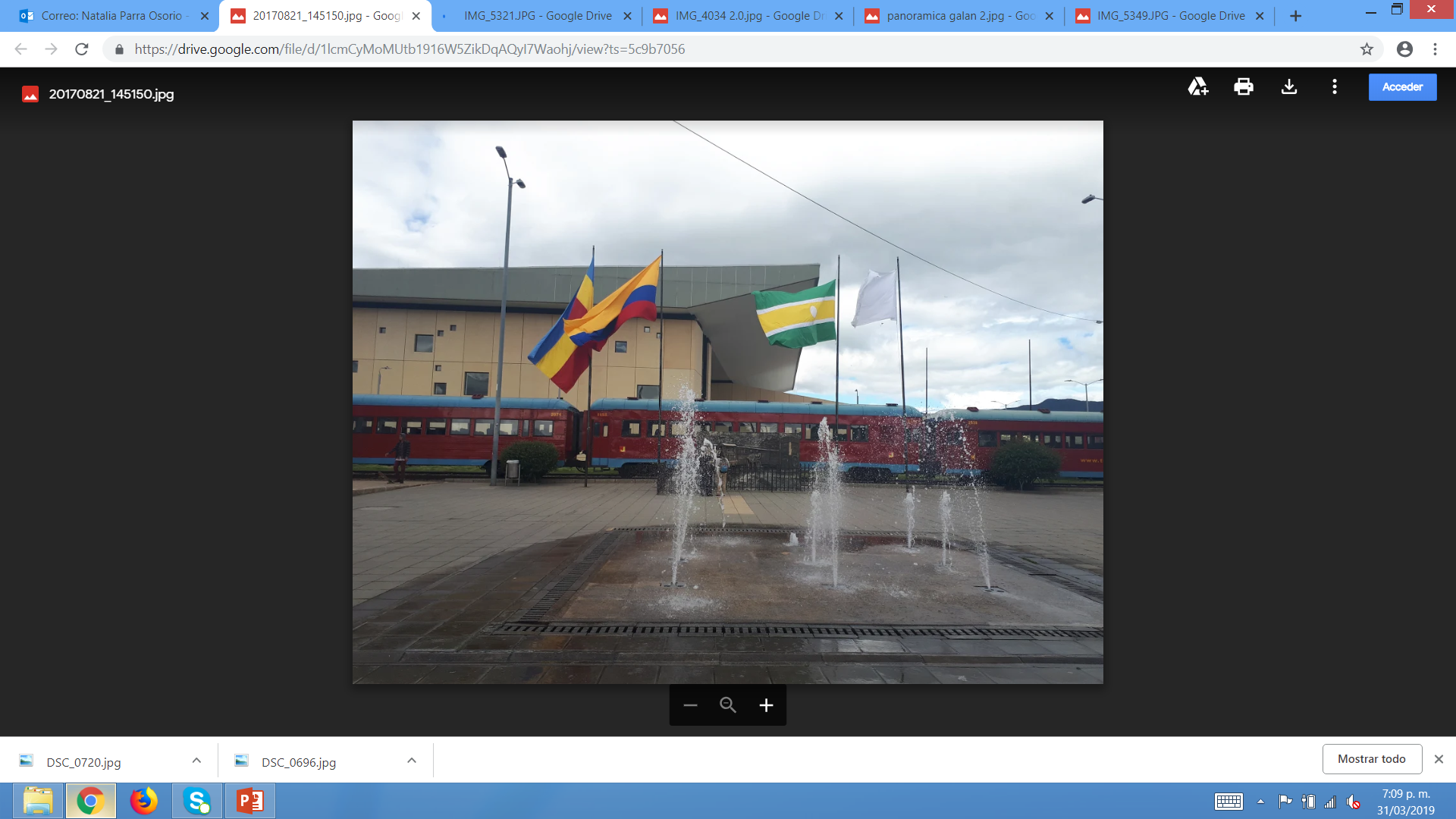 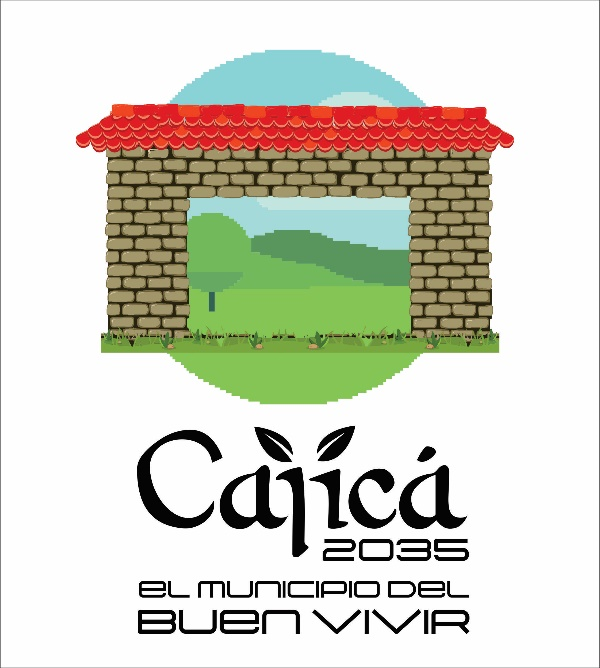 CONSTRUCCIÓN COLECTIVA DE CONOCIMIENTOPLAN ESTRATEGICO CAJICA 2035
AGENDA
Jornada Tarde


2:00 pm – 3:00 pm. 
Propuesta Indicador del Buen Vivir basado en teoría de Desarrollo Territorial Sustentable.
Carlos H. Fonseca

3:00 pm – 4:30 pm
Taller de conceptualización y validación de Indicadores asociados a los Objetivos. 
Grupo Interdisciplinario

4:30 pm- 5:00 pm.
Taller primer borrador proyectos asociados. 
Grupo Interdisciplinario


5:00 pm – 5:30 pm
Pasos a seguir.
Cierre y despedida
Albeiro Ulloa
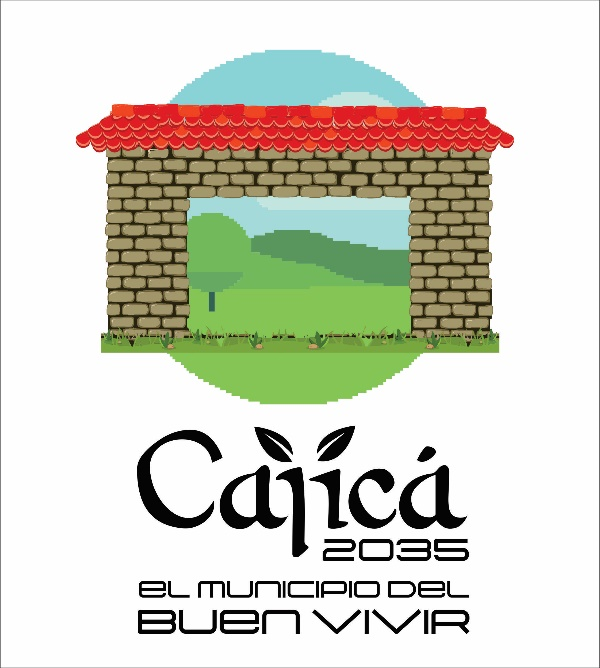 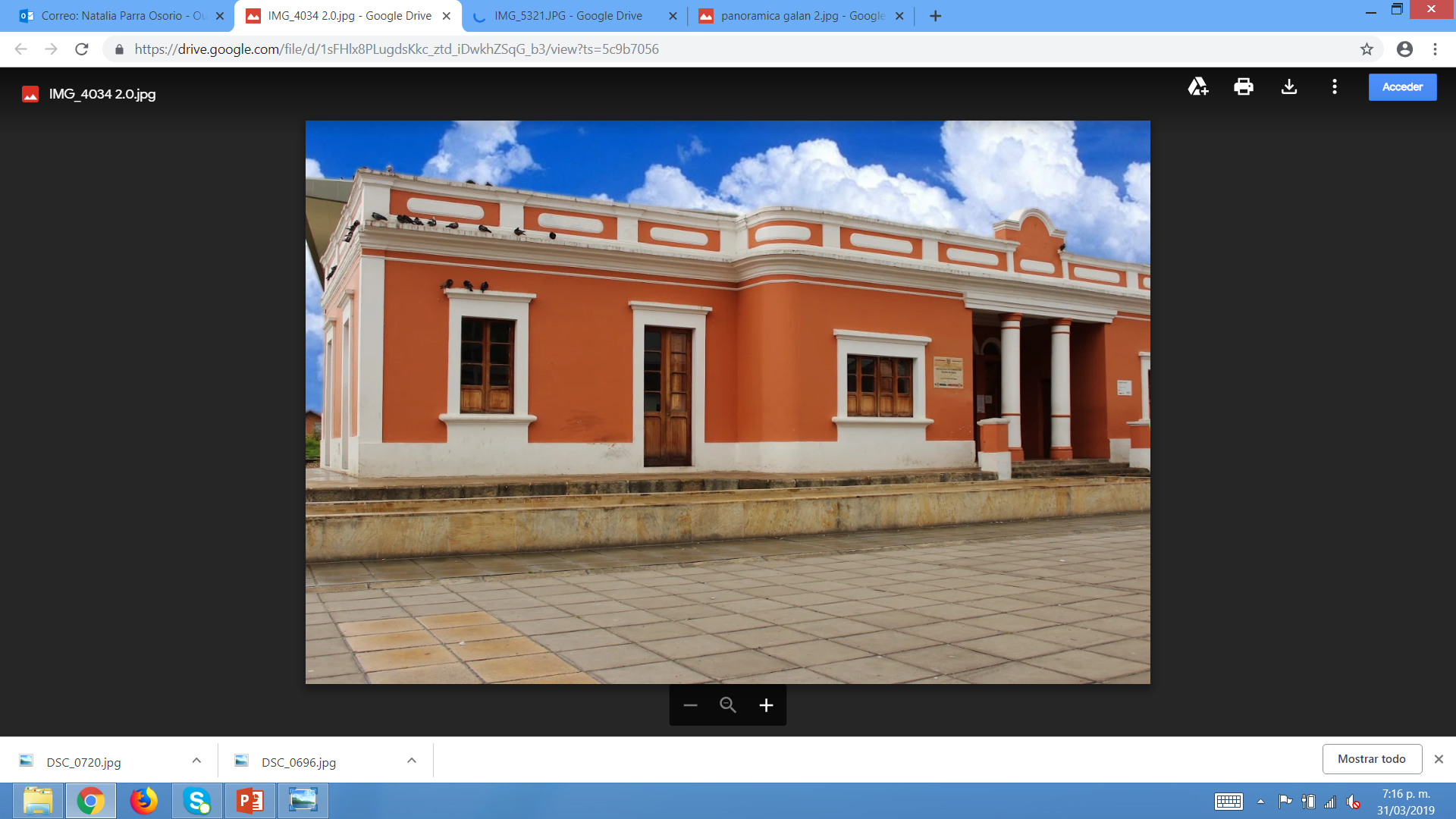 CONSTRUCCIÓN COLECTIVA DE CONOCIMIENTOPLAN ESTRATEGICO CAJICA 2035
AGENDA
Jornada Tarde


2:00 pm – 3:00 pm. 
Propuesta Indicador del Buen Vivir basado en teoría de Desarrollo Territorial Sustentable.
Carlos H. Fonseca

3:00 pm – 4:30 pm
Taller de conceptualización y validación de Indicadores asociados a los Objetivos. 
Grupo Interdisciplinario

4:30 pm- 5:00 pm.
Taller primer borrador proyectos asociados. 
Grupo Interdisciplinario


5:00 pm – 5:30 pm
Pasos a seguir.
Cierre y despedida
Albeiro Ulloa
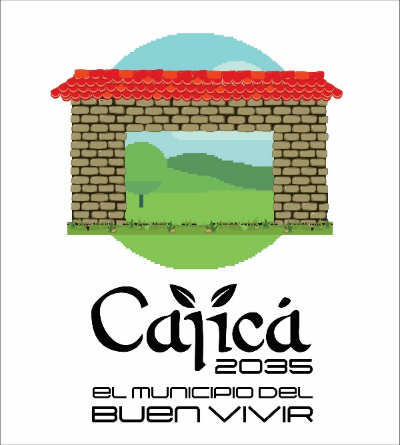 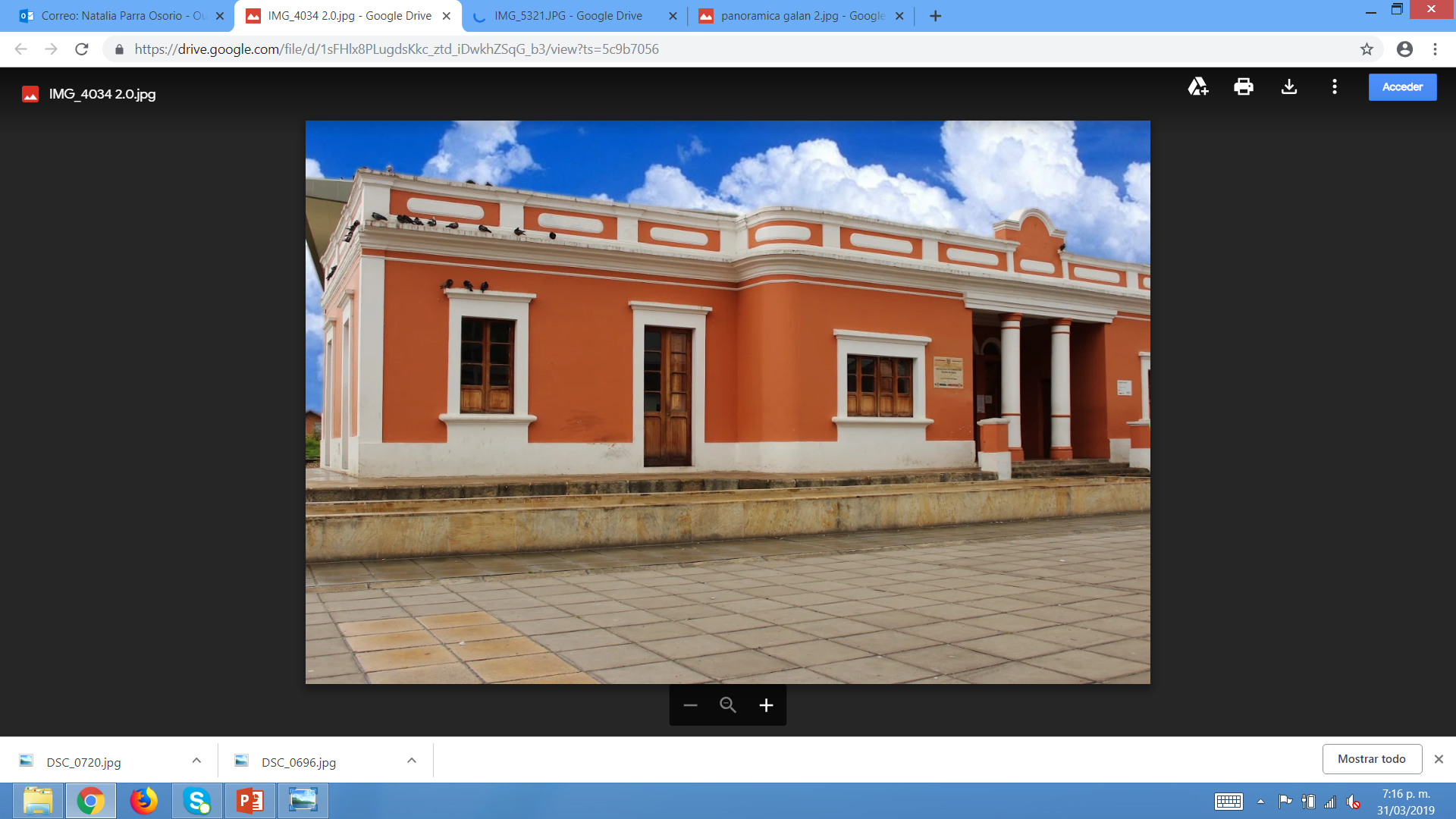 Objetivo General:
 ENRIQUECER Y VALIDAR EL PLAN ESTRATÉGICO CAJICÁ 2035 JUNTO CON SUS INSUMOS ASOCIADOS.

Objetivos Específicos:
Identificar y validar la estructura del PEC 2035 y sus objetos conceptuales asociados.
Socializar, enriquecer y validar el marco conceptual y teórico PEC 2035.
Presentar y validar la articulación y vinculación del PEC 2035 con ODS y Políticas Públicas nacionales y territoriales.
Establecer una primera aproximación de posibles proyectos a vincularse al PEC 2035.
Presentar y validar los pasos a seguir para la implementación del PEC 2035.
Identificar la percepción del Consejo de Gobierno con relación a la formulación del PEC.
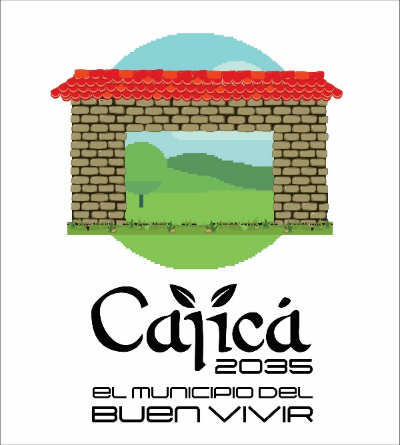 Resumen ejecutivo
Enfoque metodológico
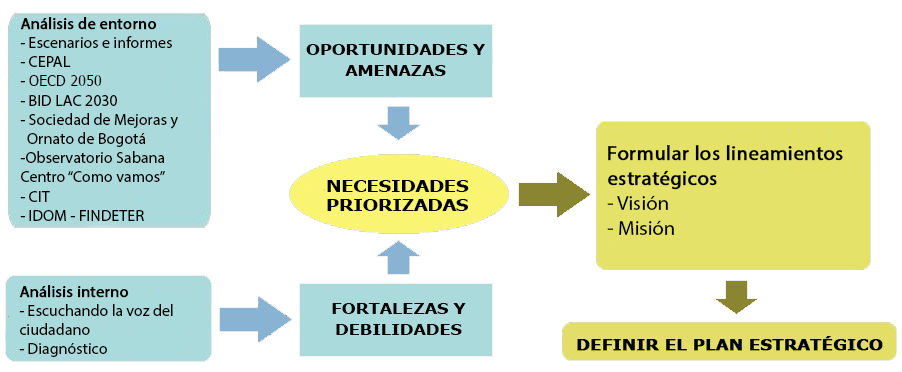 Análisis de entorno

-OCDE 2050
- CEPAL
- BID
- Procuraduría General
- Cámara de Comercio
- Sociedad de Mejoras y ornato de Bogotá
- Observatorio Sabana Centro “como vamos”
- CIT
- IDOM - FINDETER
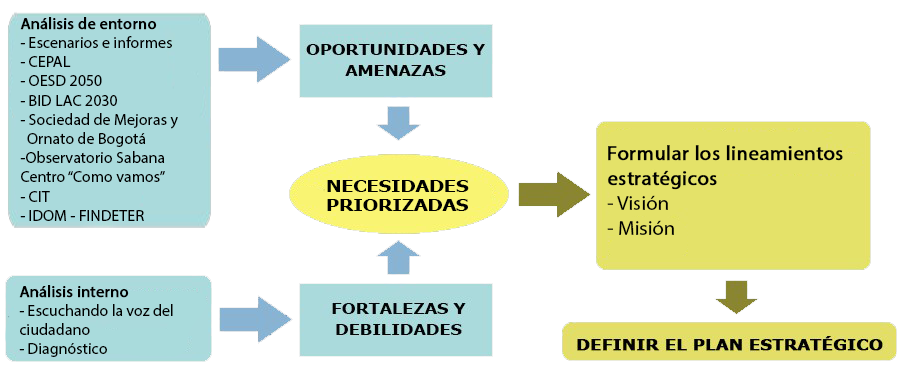 OCDE 2050
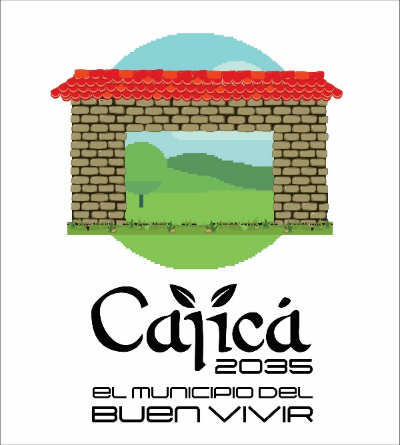 -Procuraduría General de la Nación 2030
-Cámara de Comercio
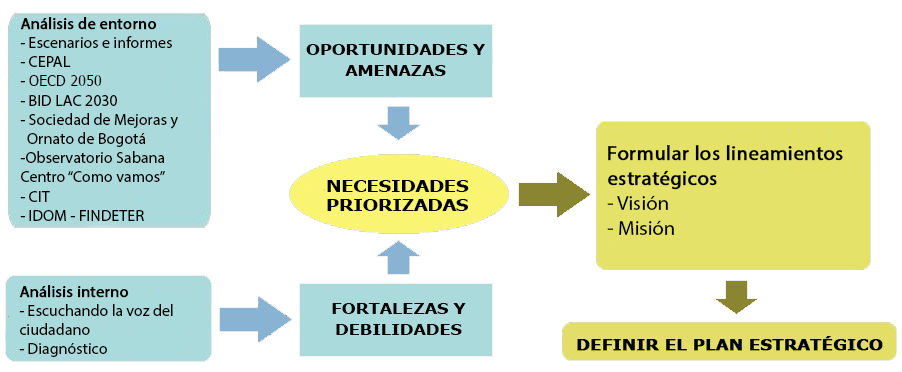 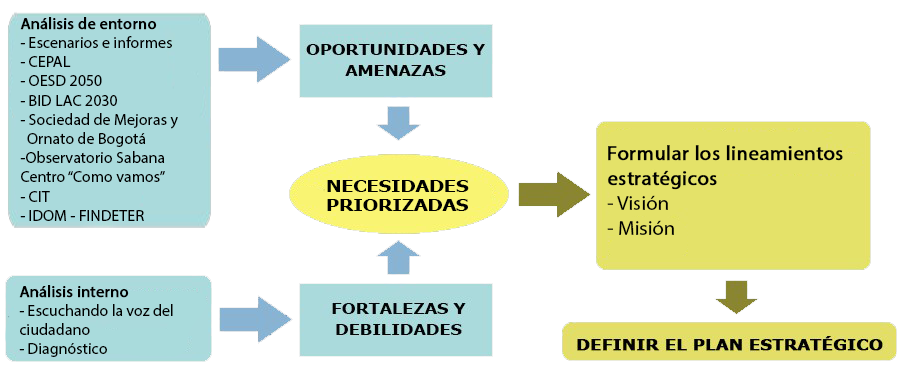 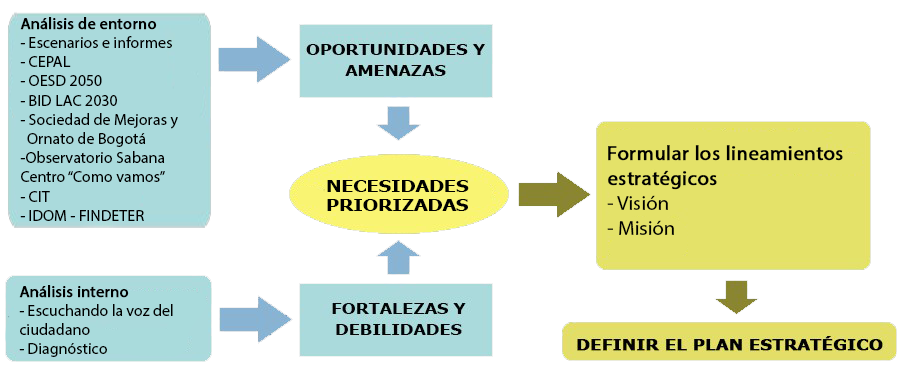 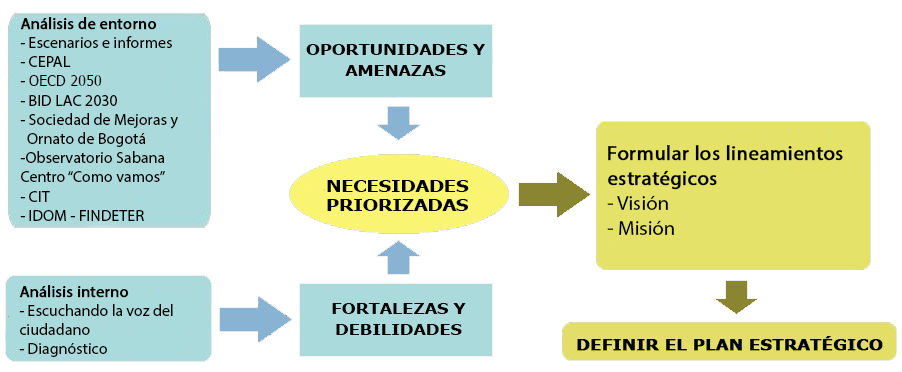 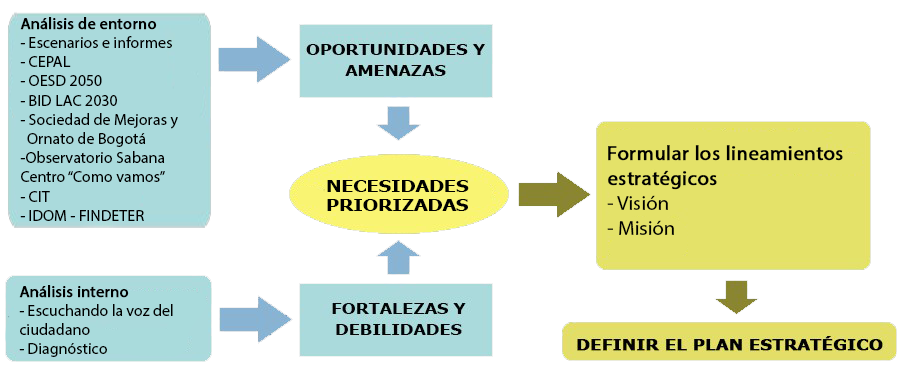 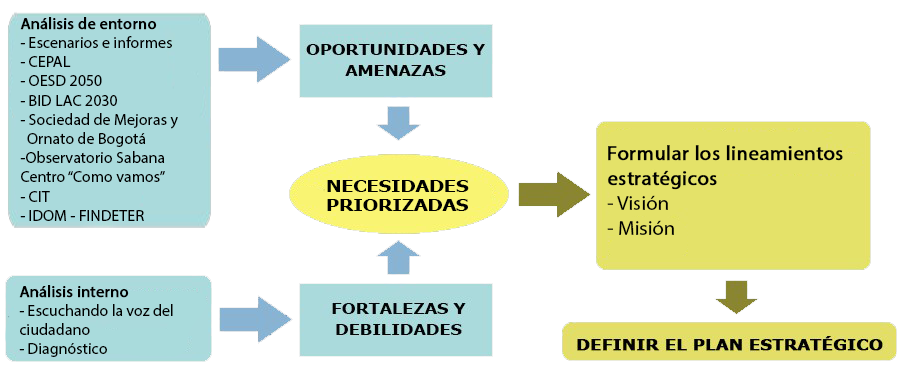 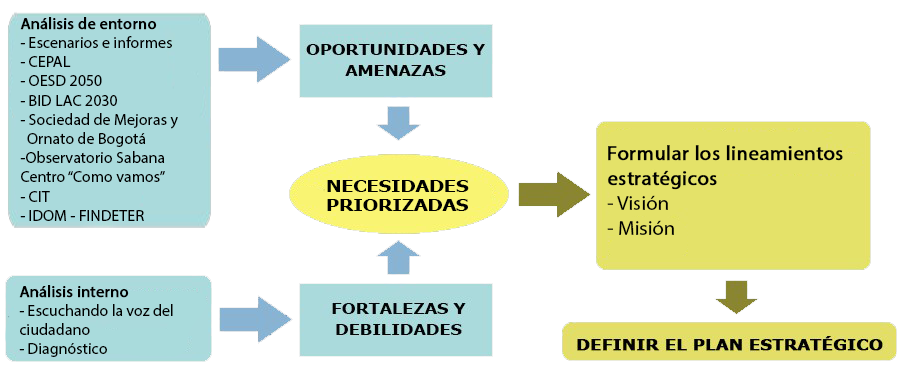 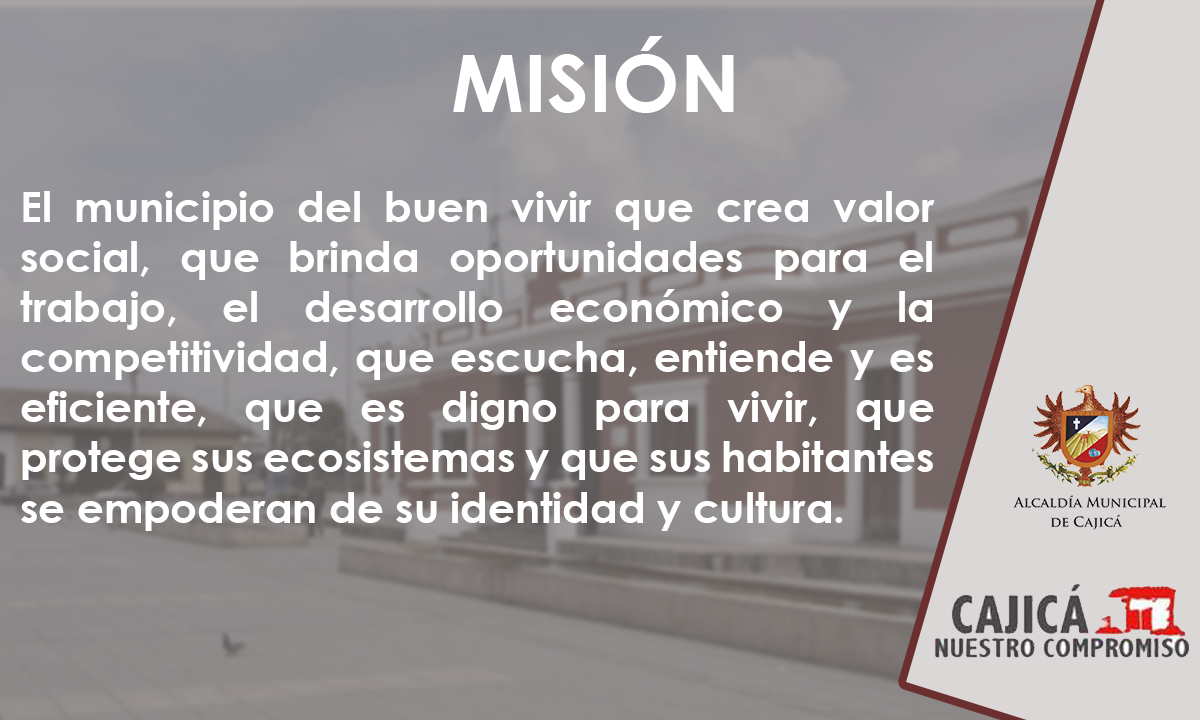 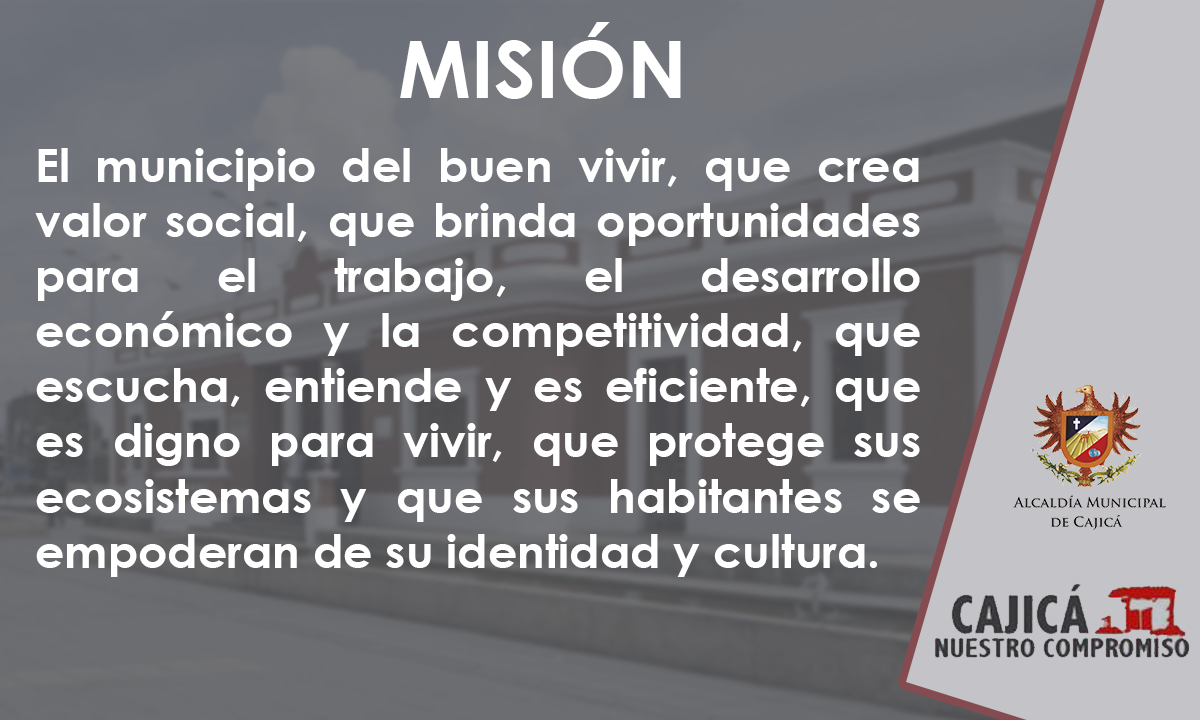 t
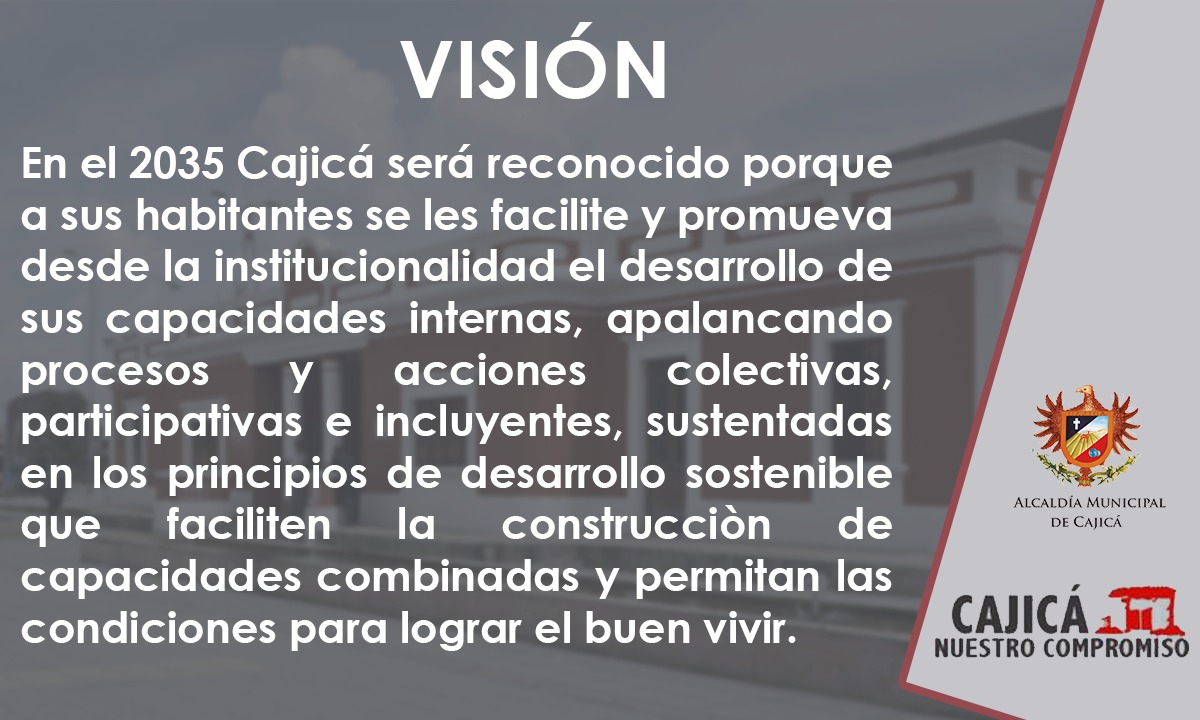 5 P del Desarrollo Sostenible
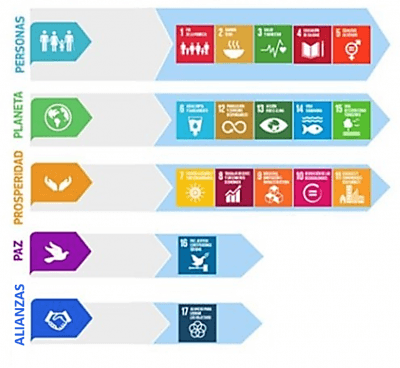 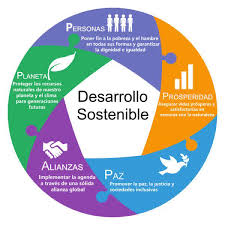 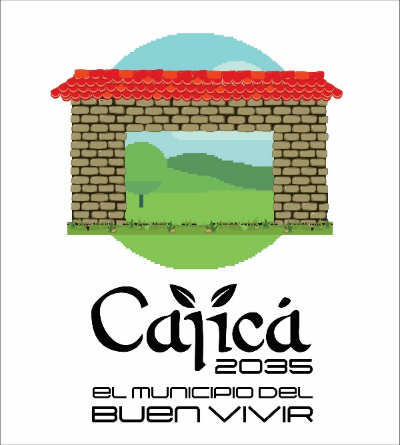 Acordado por 193 países en Naciones Unidas

Propósito: tener un mundo mejor en 2030
17 objetivos

169 metas
EL MUNICIPIO DEL BUEN VIVIR
OBJETIVOS DE DESARROLLO SOSTENIBLE
CAUSALIDAD EJES ESTRATÉGICOS
PERSPECTIVA
Social
-
Valor Social
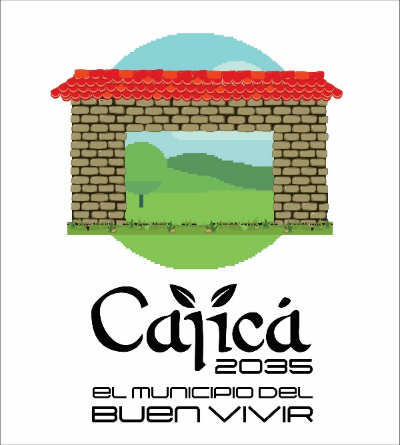 Competitividad
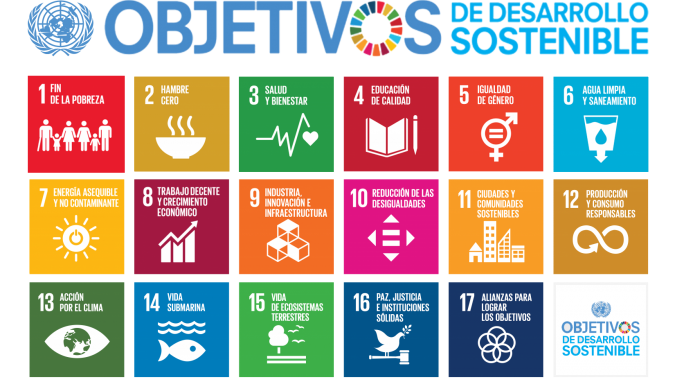 Económico
Hábitat
Gobierno
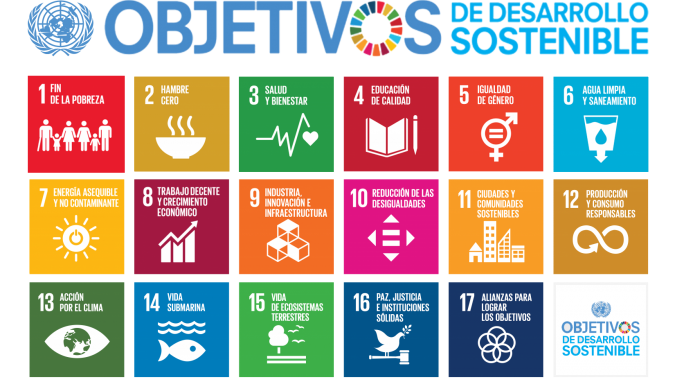 Gestión
Ambiente
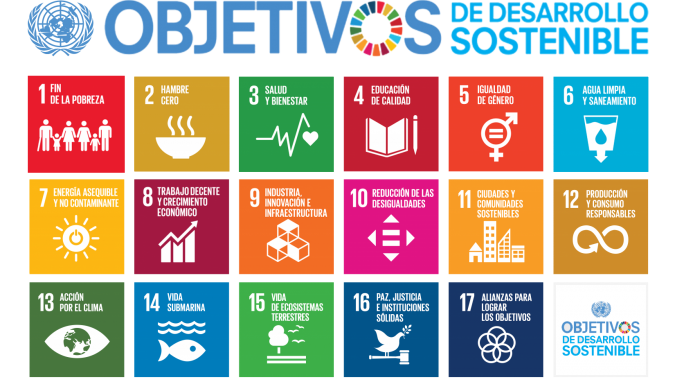 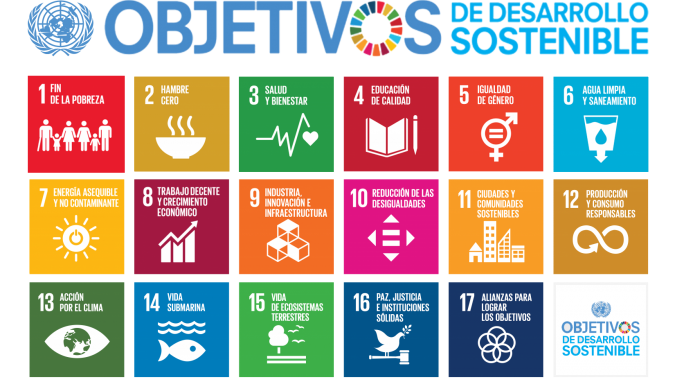 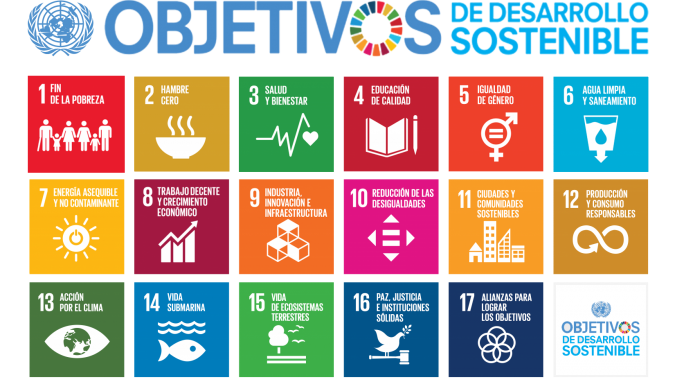 Entorno
Identidad y Cultura
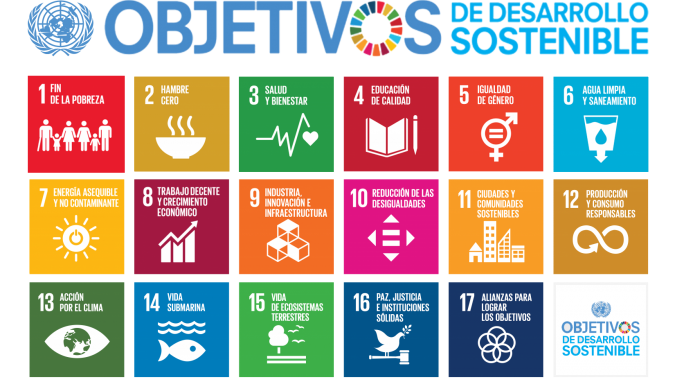 DESARROLLO SOSTENIBLE
EL MUNICIPIO DEL BUEN VIVIR
CAUSALIDAD EJES ESTRATÉGICOS
PERSPECTIVA
NECESIDADES PRIORIZADAS
Social
-
Seguridad Alimentaria
Deportes
Valor Social
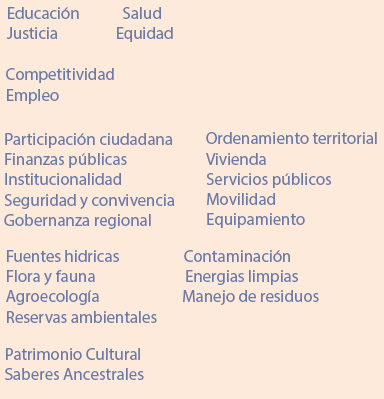 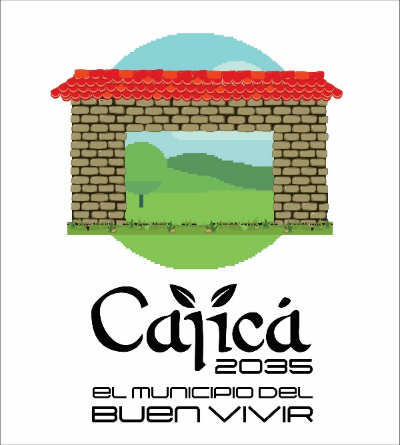 Competitividad
Económico
Gestión del conocimiento
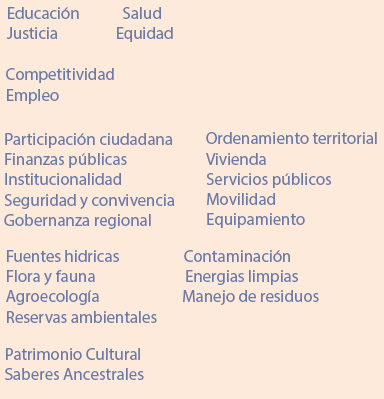 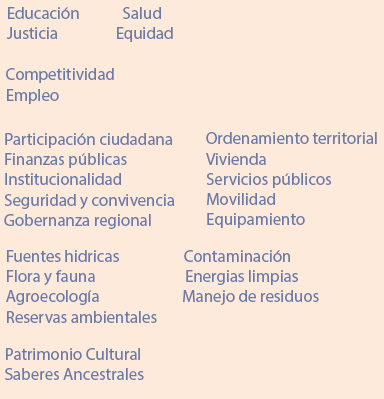 Hábitat
Gobierno
Gestión
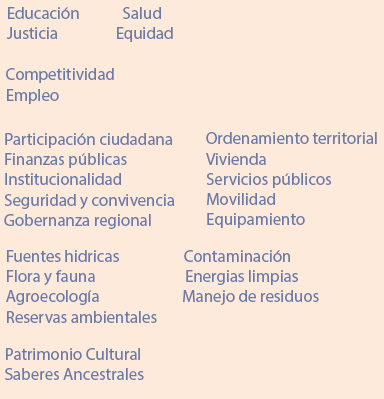 Ambiente
Entorno
Identidad y Cultura
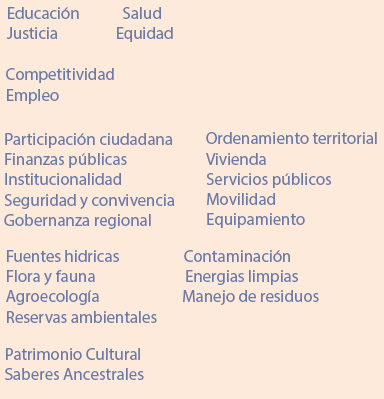 DESARROLLO SOSTENIBLE
EL MUNICIPIO DEL BUEN VIVIR
CAUSALIDAD EJES ESTRATÉGICOS
DESCRIPCIÓN
PERSPECTIVA
Social
-
Valor Social
“Un municipio que crea valor social”
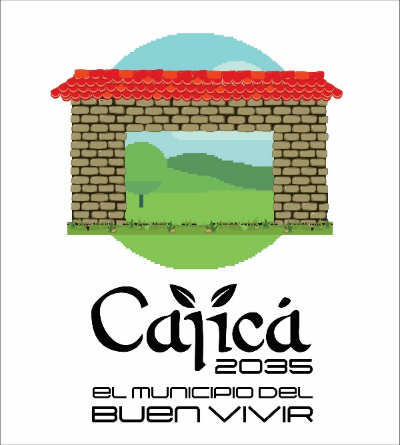 “Un municipio que brinda oportunidades para el trabajo, el crecimiento y desarrollo económico”
Competitividad
Económico
“Un municipio que escucha, entiende y es eficiente”
Hábitat
Gobierno
Gestión
“Un municipio digno para vivir”
“Un municipio que protege sus ecosistemas”
Ambiente
Entorno
“ Cajiqueños que se empoderan de su identidad y cultura”
Identidad y Cultura
DESARROLLO SOSTENIBLE
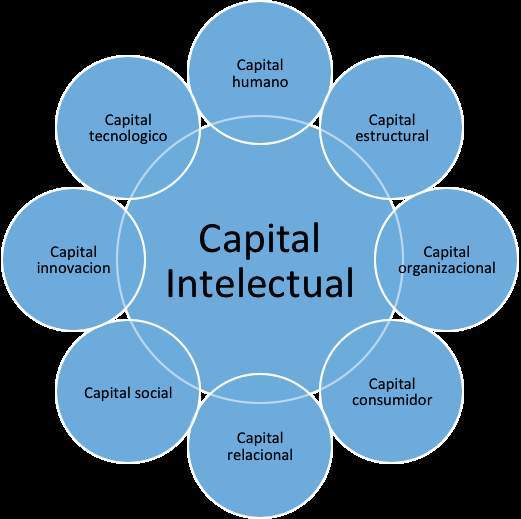 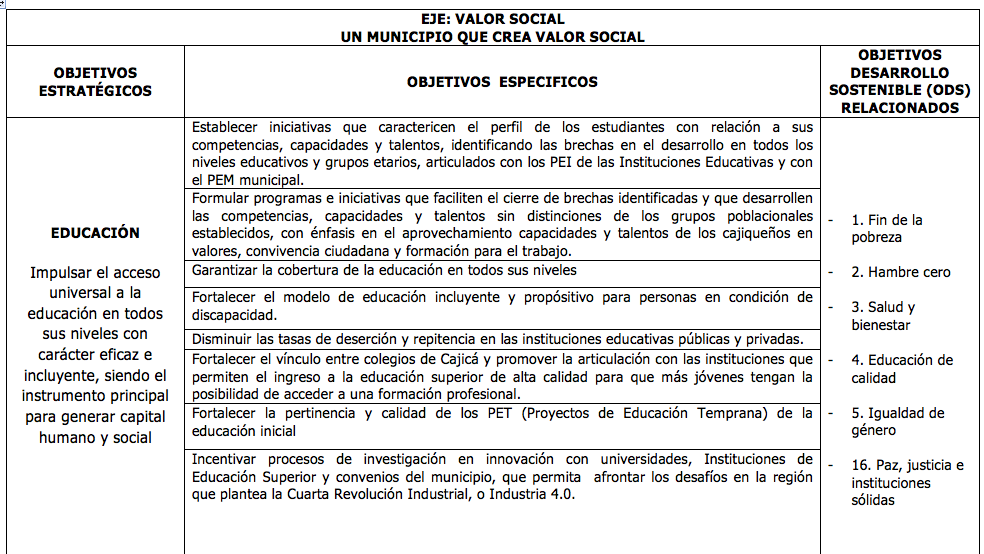 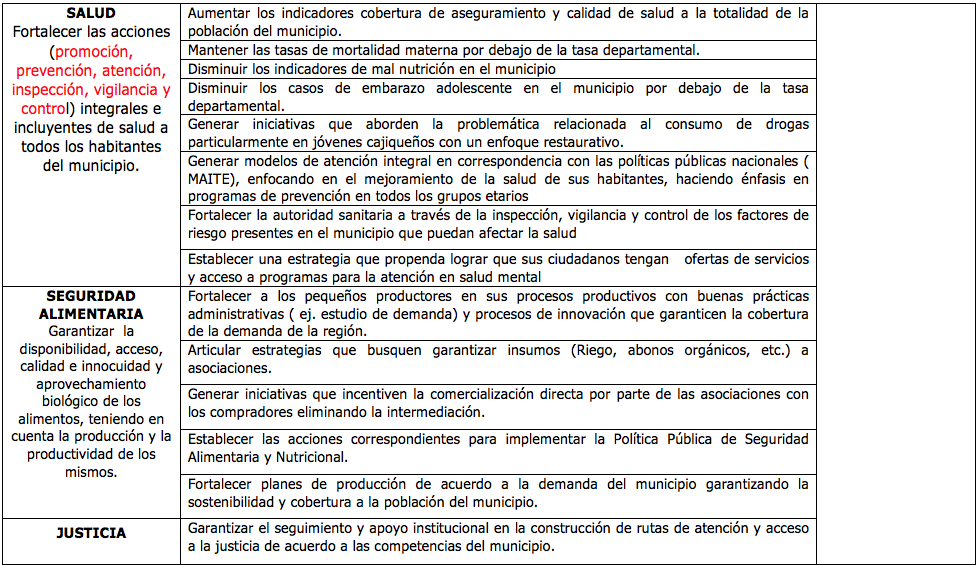 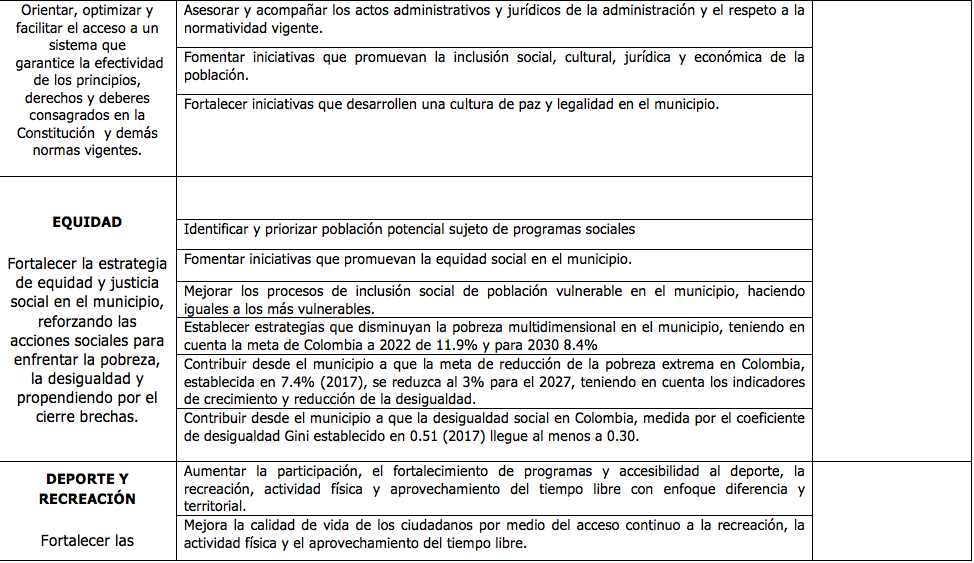 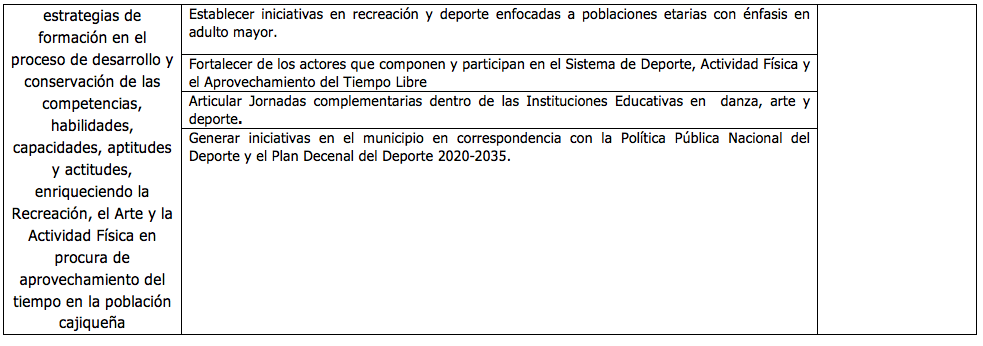 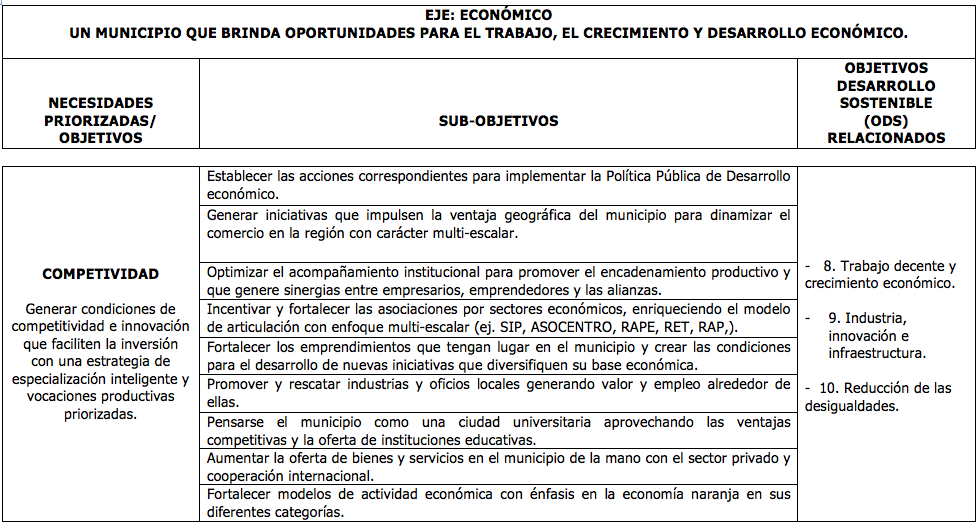 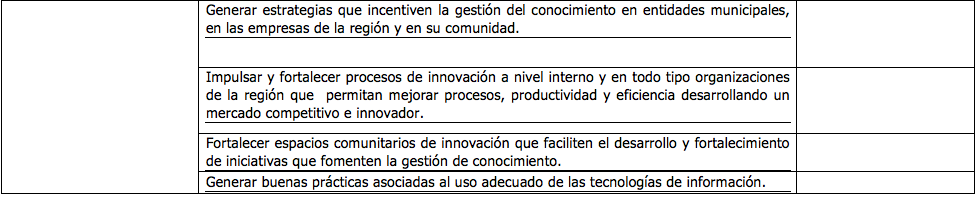 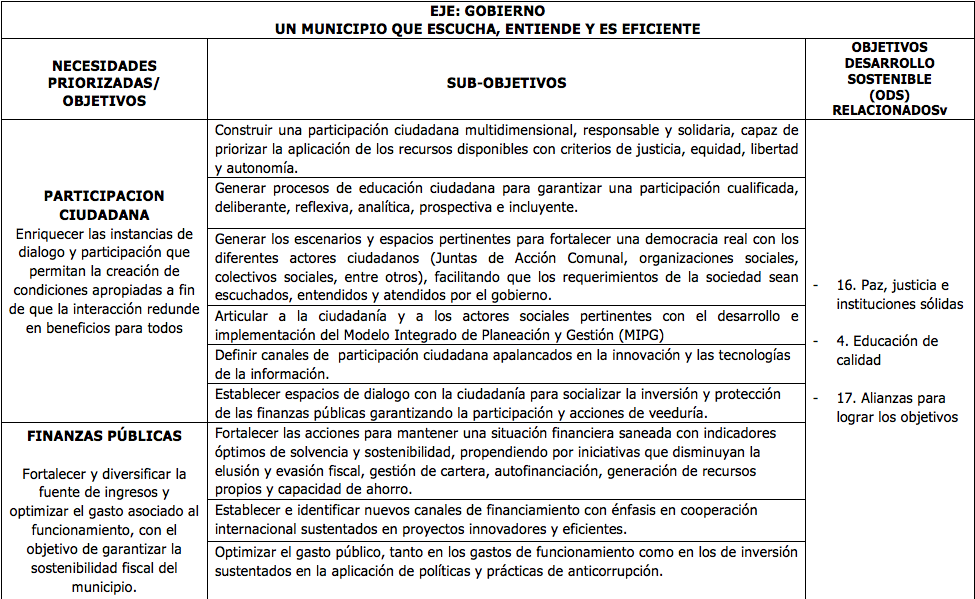 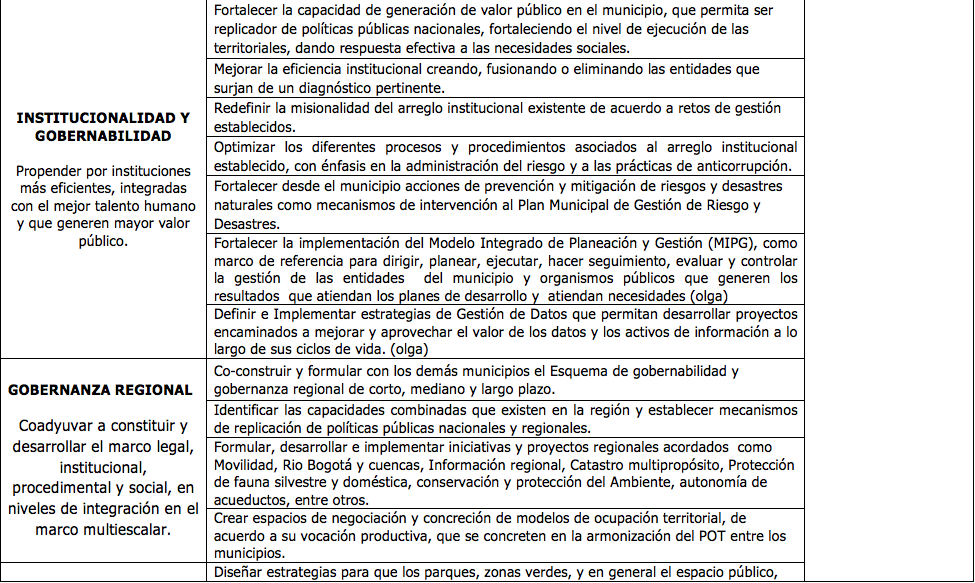 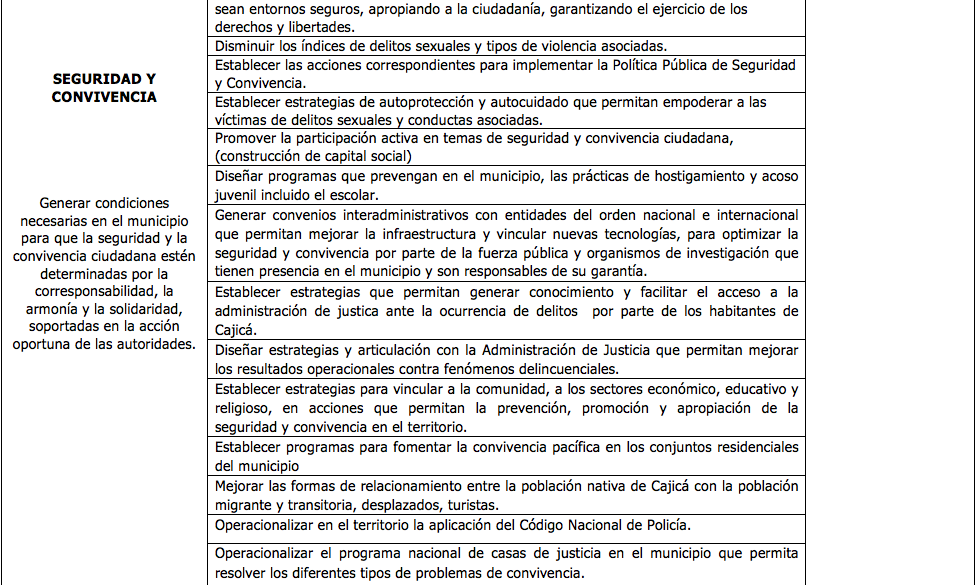 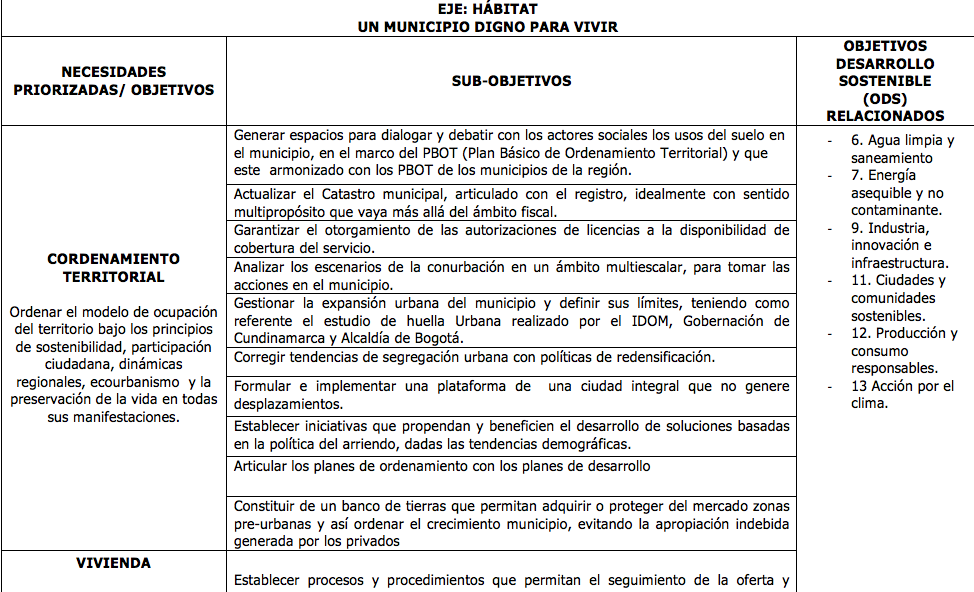 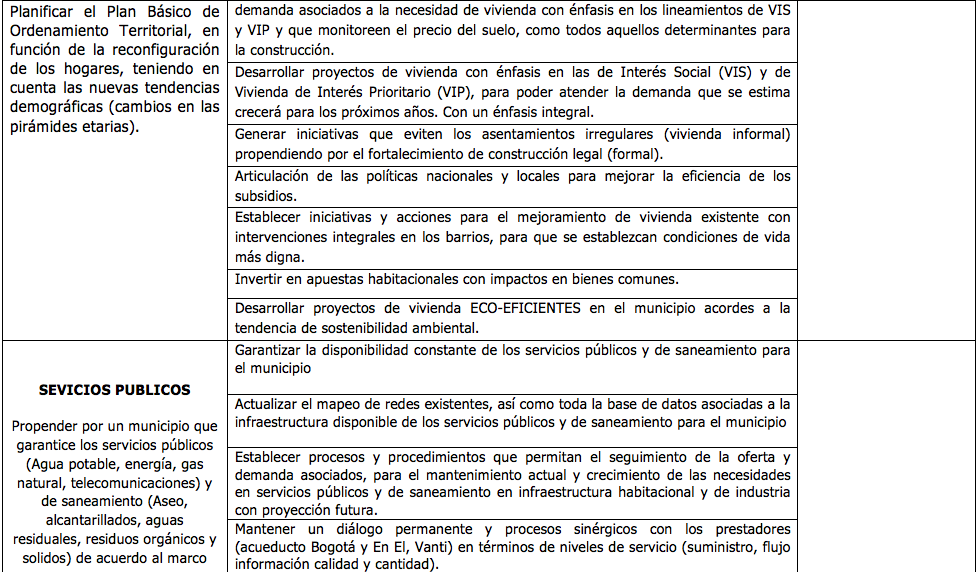 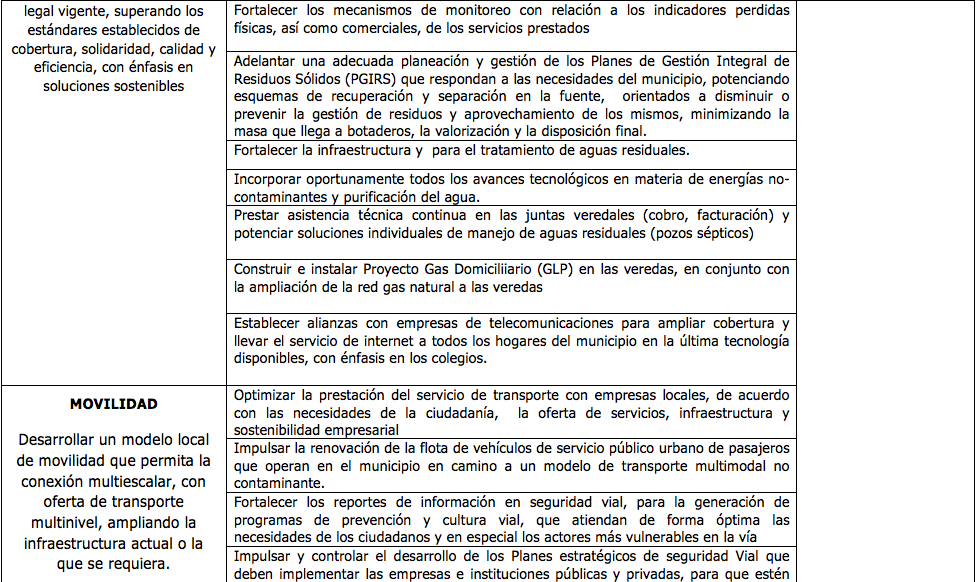 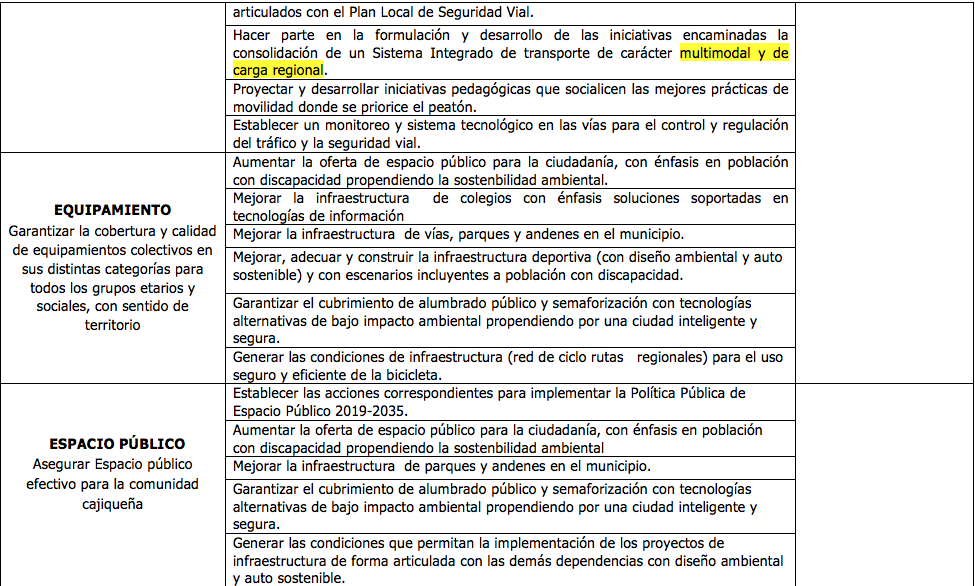 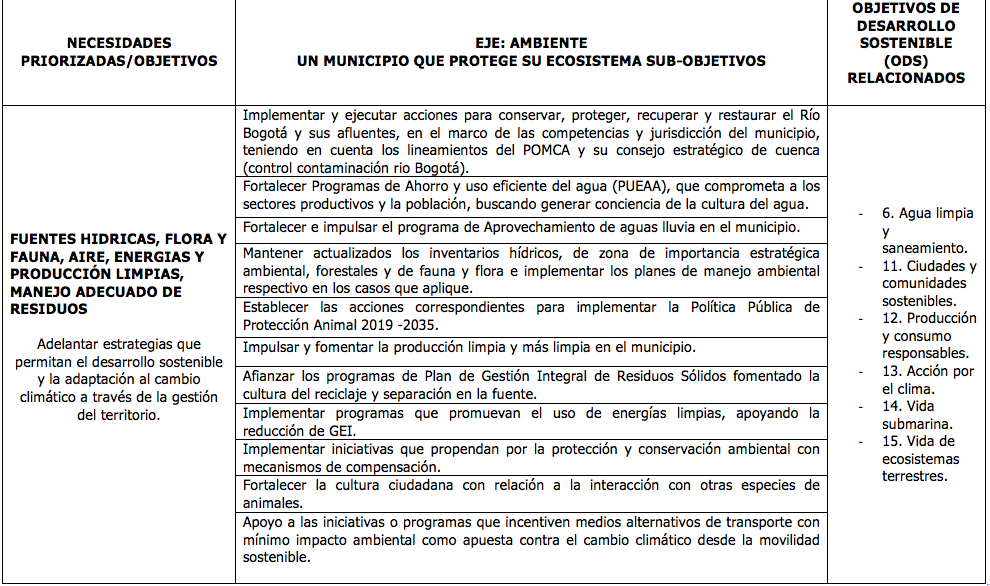 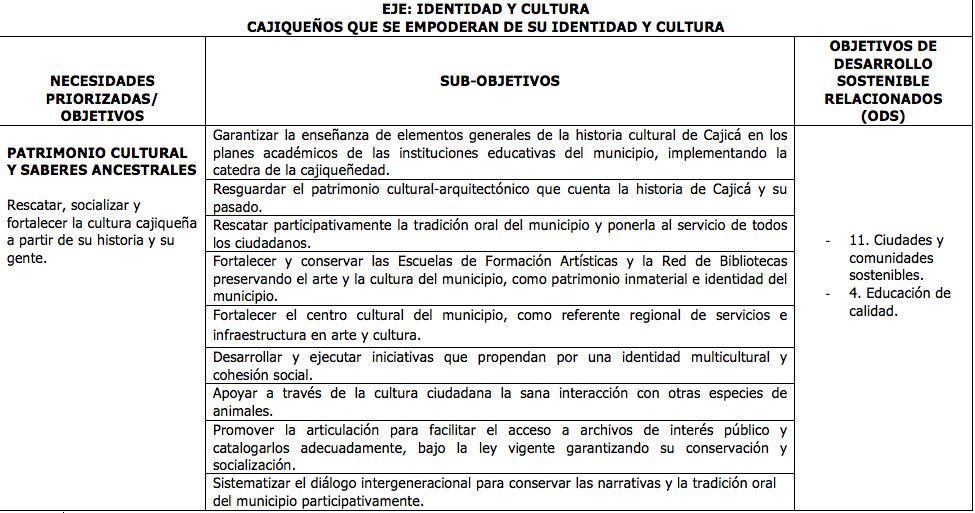